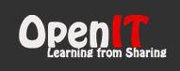 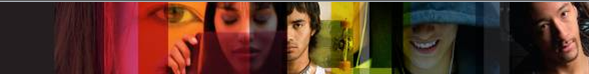 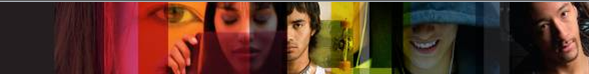 Preface
Developed by Ryan Dahl pada tahun 2009
Server Side Java Script
Built on Google’s V8
An environment for developing high performance web services
Using event-driven, asynchronous I/O to minimize overhead and maximize scalability.
The goal is to provide an easy way to build scalable network servers
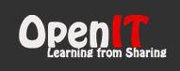 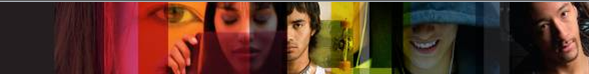 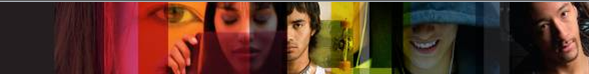 What’s Node.js
Node is a server side JavaScript environment for developing web applications, application servers, any sort of network server or client, and general purpose programming.
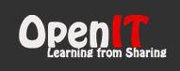 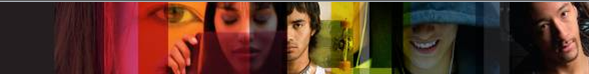 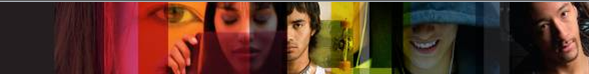 What’s Node.js (cont’d)
The Node model is very different from common application server platforms that scale using threads. The claim is that, because of the event-driven architecture, memory footprint is low, throughput is high, and the programming model is simpler.  
The Node platform is in a phase of rapid growth, and many are seeing it as a compelling alternative to the traditional—Apache, PHP, Python, an so on—approach to building web applications. 
Unlike in most other modern environments, a Node process doesn’t rely on multithreading to support concurrent execution of business logic, it’s based on an asynchronous I/O event-driven model.
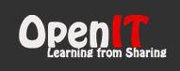 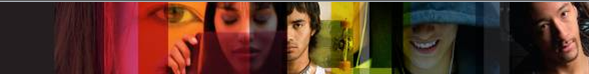 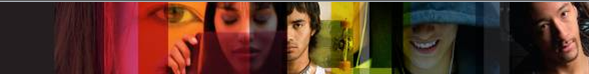 Server-side JavaScript
Commonly JavaScript, jQuery was all still fronted stuff.
Node.js was JavaScript on the server.
It allows you to run JavaScript code in the backend, outside a browser.
Using runtime environment (Google’s V8 VM) and library (Node.js ships)
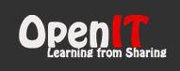 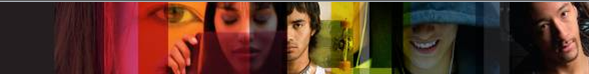 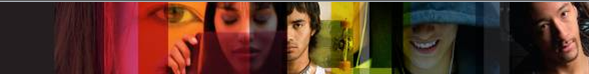 What’s can you do with Node ?
It is a command line tool. You download a tarball, compile and install the source
It lets you run JavaScript programs by typing ‘node_my_apps.js” in your terminal
It lets you Layered on top of the TCP library is a HTTP and HTTPS client/server 
The JS executed by the V8 javascript engine (the ting that makes Google Chrome so fast)
Node provides a JavaScript API to access the network and file system.
[Speaker Notes: Command-lint tools (in shell script style) 
Interactive-TTY style of program (REPL or Read-Eval-Print-Loop) 
Excellent process control functions to oversee child processes 
A Buffer object to deal with binary data 
TCP or UDP sockets with comprehensive event driven callbacks 
DNS lookup 
Layered on top of the TCP library is a HTTP and HTTPS client/server 
File system access]
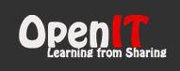 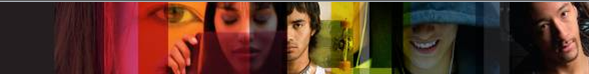 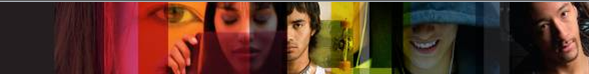 Node.js
But I can do everything I need in: Ruby, Python, php, java, …!!

you are right ! It's just a tool, and it probably won't replace your regular tools completely, at least not for now.
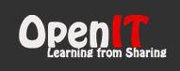 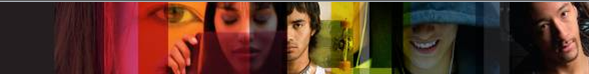 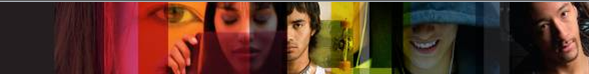 Node.js
Have you ever written a piece of code and said "I wish this would run in parallel"?

Well, in node everything runs in parallel, except your code !!
[Speaker Notes: That's right, everything runs in parallel, except your code. To understand that, imagine your code is the king, and node is his army of servants.
The day starts by one servant waking up the king and asking him if he needs anything. The king gives the servant a list of tasks and goes back to sleep a little longer. The servant now distributes those tasks among his colleagues and they get to work.
Once a servant finishes a task, he lines up outside the kings quarter to report. The king lets one servant in at a time, and listens to things he reports. Sometimes the king will give the servant more tasks on the way out.
Life is good, for the king's servants carry out all of his tasks in parallel, but only report with one result at a time, so the king can focus. *]
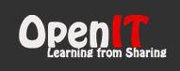 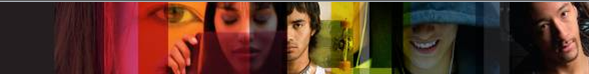 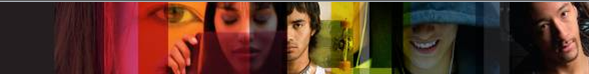 Node.js
Have you ever written a piece of code and said "I wish this would run in parallel"?

Well, in node everything runs in parallel, except your code !!
[Speaker Notes: That's right, everything runs in parallel, except your code. To understand that, imagine your code is the king, and node is his army of servants.
The day starts by one servant waking up the king and asking him if he needs anything. The king gives the servant a list of tasks and goes back to sleep a little longer. The servant now distributes those tasks among his colleagues and they get to work.
Once a servant finishes a task, he lines up outside the kings quarter to report. The king lets one servant in at a time, and listens to things he reports. Sometimes the king will give the servant more tasks on the way out.
Life is good, for the king's servants carry out all of his tasks in parallel, but only report with one result at a time, so the king can focus. *]
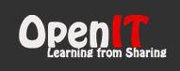 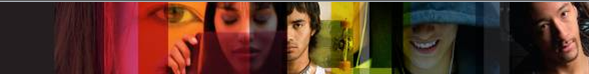 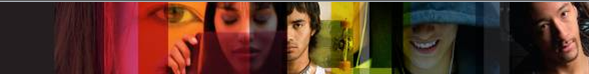 Node.js
var fs = require('fs')  , sys = require('sys');fs.readFile('treasure-chamber-report.txt', function(report) {  sys.puts("oh, look at all my money: "+report);});fs.writeFile('letter-to-princess.txt', '...', function() {  sys.puts("can't wait to hear back from her!");});
[Speaker Notes: Your code gives node the two tasks to read and write a file, and then goes to sleep. Once node has completed a task, the callback for it is fired. But there can only be one callback firing at the same time. Until that callback has finished executing, all other callbacks have to wait in line. In addition to that, there is no guarantee on the order in which the callbacks will fire.]
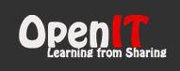 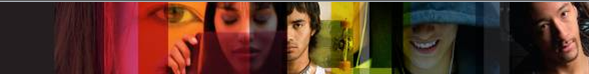 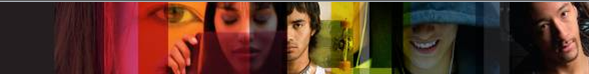 What can’t do with Node
Node is a platform for writing JavaScript applications outside web browsers. This is not the JavaScript we are familiar with in web browsers. There is no DOM built into Node, nor any other browser capability. 
One thing Node cannot do is desktop GUI applications. Today, there is no equivalent for Swing built into Node, nor is there a Node add-on GUI toolkit, nor can it be embedded in a web browser.
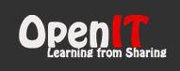 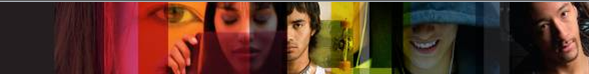 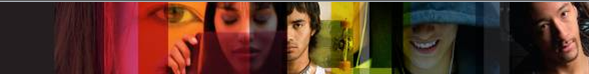 Why should use Node
JavaScript is the popular language of the web
“Global Object” as the main disadvantages of JavaScript, which can create an unruly chaos when mixing modules together
CommonJS module system from Node that make local variables are truly local
Web applications spend most of their time doing I/O
Can implement the same programming language on client and server
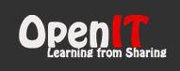 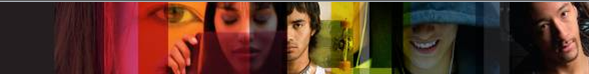 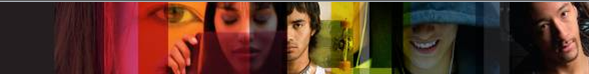 Node Potential Wins
The same programming staff can work on both ends of the wire
Code can be migrated between server and client more easily
Common data formats (JSON) between server and client
Common software tools for server and client
Common testing or quality reporting tools for server and client
When writing web applications, view templates can be used on both sides
Similar languaging between server and client teams
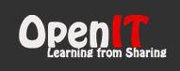 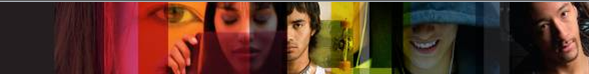 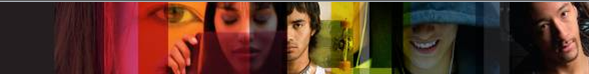 Threads VS Event-driven
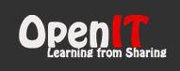 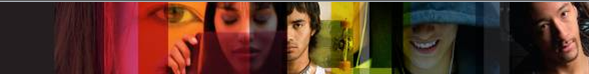 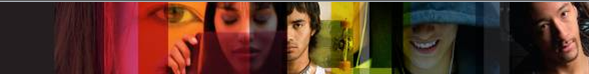 Threads VS Event-driven (cont’d)
Events avoid concurrency as much as possible, threads embrace:
Easy to get started with events: no concurrency, no preemption, no synchronization, no deadlock
Use complicated techniques only for unusual cases
With threads, even the simplest application faces the full complexity.
Debugging easier with events:
Timing depedencies only related to events, no to internal schedulling.
Problems easier to track down
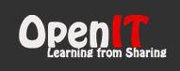 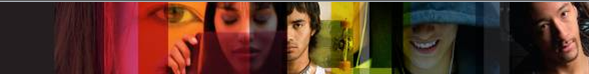 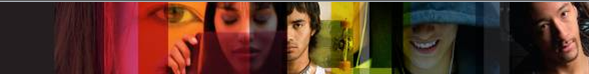 Threads VS Event-driven (cont’d)
Events faster than threads on single CPU
No locking overheads
No context switching
Events more portable than threads
Threads provide true concurrency
Can have long-running stateful handlers without freezes
Scalable performance on multiple CPUS
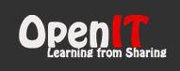 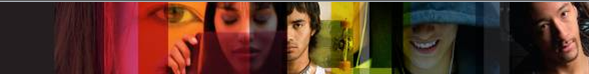 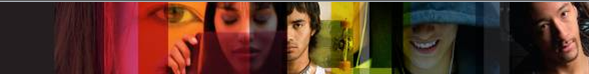 Why Thread Are A Bad Idea(for high-concurrency servers)
Performance : Many attempts to use threads for high concurrency have not performed well.
Control Flow: Threads have restrictive control flow
Synchronization: Thread synchronization mechanisms are too heavyweight
State Management: Threads stacks are an ineffective way to manage live state
Scheduling: The virtual processor model provided by threads forces the runtime system to be too generic and prevents it from making optimal schedulling decisions
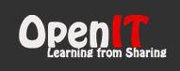 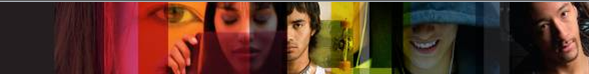 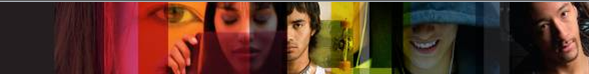 Why Thread Are A Bad Idea(for high-concurrency servers)
Performance : Many attempts to use threads for high concurrency have not performed well.
Control Flow: Threads have restrictive control flow
Synchronization: Thread synchronization mechanisms are too heavyweight
State Management: Threads stacks are an ineffective way to manage live state
Scheduling: The virtual processor model provided by threads forces the runtime system to be too generic and prevents it from making optimal schedulling decisions
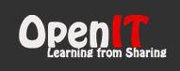 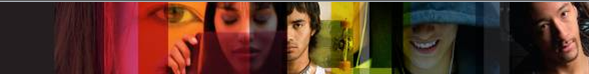 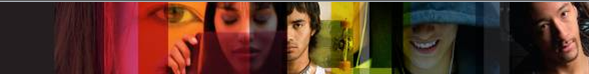 Performance and Utilization
Some of the excitement over Node is due to its throughput. Comparative of similar applications, for example, Apache and Node, show it having tremendous performance gains. 




	This is one of the simpler web servers one can build with Node.
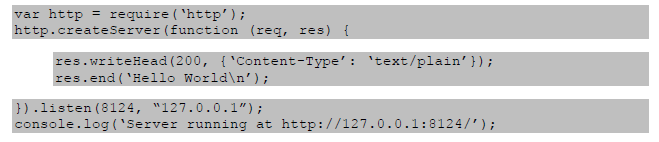 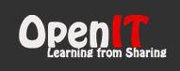 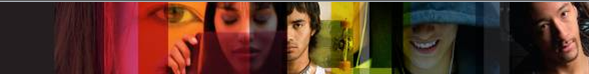 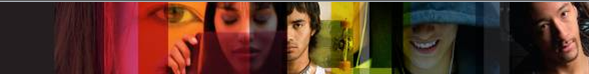 Performance and Utilization
The http object encapsulates the HTTP protocol and its http.createServer method creates a whole web server, listening on the port specified in the .listen method. Every request (whether a GET or PUT on any URL) on that web server calls the provided function. It is very simple lightweight. In this case, regardless of the URL, it returns a simple text/plain “Hello World” response. 
Because of its minimal nature, this simple application should demonstrate the maximum request throughput of Node. Indeed many have published benchmark studies starting from this simplest of HTTP servers.
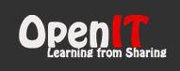 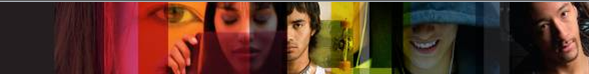 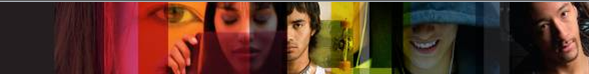 System Requirements
Node runs best on the POSIX-like operating systems. These are the various UNIX derivatives (Solaris, and so on) or workalikes (Linux, Mac OS X, and so on). 
While Windows is not POSIX compatible, Node can be built on it either using POSIX compatibility environments (in Node 0.4x and earlier).
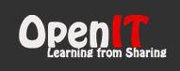 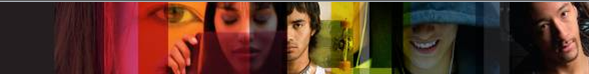 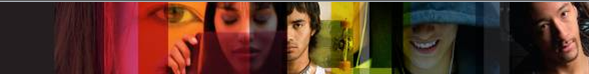 Refferences
“Multithreading vs. Event-Bas ed Programmi” http://pl.atyp.us/wordpress/index.php/2001/10/multithreading-vs-event-based-programmi/
“Node.js : Using JavaScript to Build High-Performance Network Programs” (Stefan Tilkov, Steve Vinoski)
“Why Events Are A Bad Idea : for high-concurrency servers” (Rob von Behren, Jeremy Condit and Eric Brewer: Computer Science Division)
“Node Web Development : A practical introduction to Node, the exciting new server-side JavaScript web development stack” (David Herron)
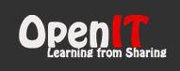 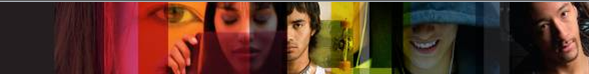 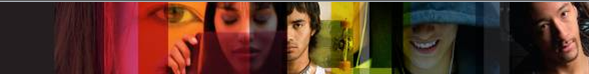 Refferences (cont’d)
“Flash: An efficient and portable Web server” (Vivek S. Pai, Peter Druschel, Willy Zwaenepoel)
“Why Threads Are A Bad Idea” (John Ousterhout)
“The Node Beginner Book” http://www.nodebeginner.org/#javascript-and-nodejs